Louis Richard
BTS SIO (SISR)
Le PFSense
Compte rendu TP
Janvier 2016
Sommaire
Qu’est-ce que le PFSense ?
Installation
Configuration
Utilisation
Tests
Qu’est-ce que le PFSense ?
Le PFSense est un routeur (mais également un pare-feu) basé sur le système d’exploitation FreeBSD.
Il utilise des fonction NAT lui permettant de connecter plusieurs réseaux informatiques
Le PFSense convient pour la sécurisation d’un réseau domestique où d’un petite entreprise
Il s’administre directement sur FreeBSD dans un premier temps (assignation des interfaces réseaux), puis dans un second temps depuis une interface web dont l’adresse IP est l’une des interfaces du PFSense
Sur cette interface web, il sera possible de paramétrer ses routes, ses vlan… etc
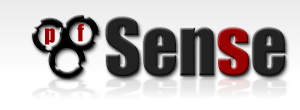 Installation
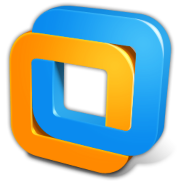 Le PFSense sera installé sur le logiciel VMware qui est un logiciel permettant de faire fonctionner des machines virtuelles
Dans l’assistant d’installation de la machine virtuelle PFSense, proposé par VMware, il faudra sélectionner l’ISO du PFSense après son téléchargement
Une fois l’ISO montée, l’utilisateur arrive sur un menu lui permettant de sélectionner son type d’installation préféré. Dans le contexte de l’infrastructure réseau à réaliser en TP, l’installation basique (quick Install) convient.
Dans un premier temps, il faudra configurer les différentes interfaces du PFSense (Leur adresse IP, leur nom, les vlan auxquelles elles sont attribuées).
Configuration